CHƯƠNG 3: CACBON - SILIC
BÀI 15: CACBON
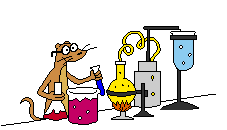 CACBON
Nguồn gốc tên gọi: tiếng Latinh “carbo” (nghĩa là than)
Khám phá: tìm thấy từ thời tiền sử
Kí hiệu hóa học: C
Nội dung bài học
I
II
III
IV
V
I- VỊ TRÍ VÀ CẤU HÌNH ELECTRON NGUYÊN TỬ
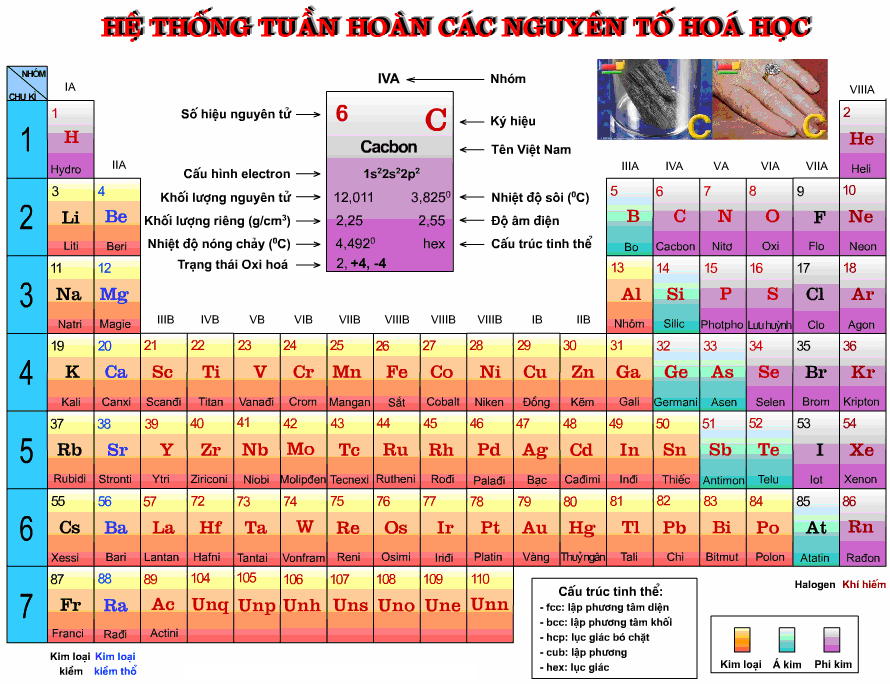 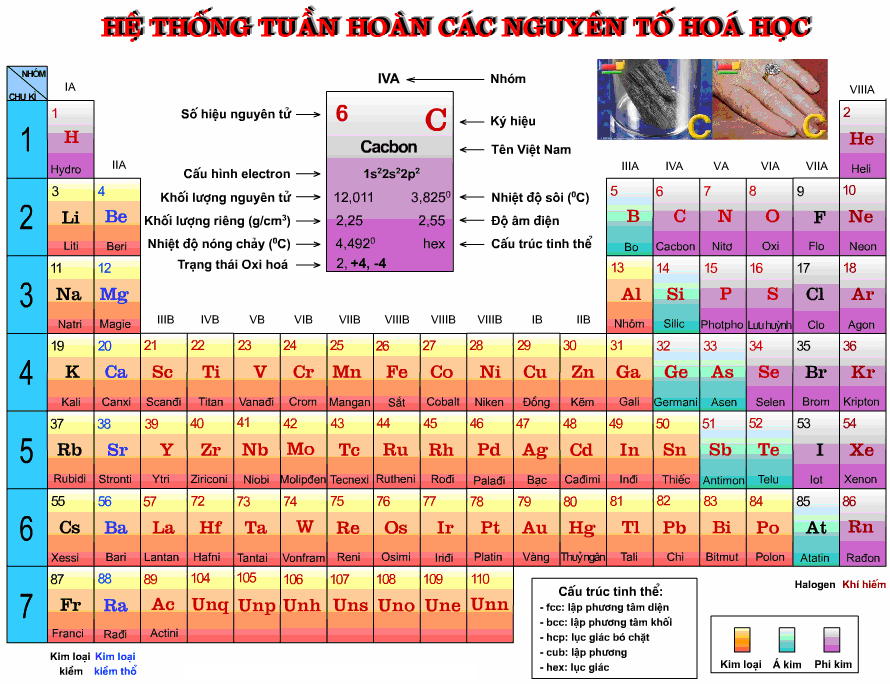 I- VỊ TRÍ VÀ CẤU HÌNH ELECTRON NGUYÊN TỬ
Hoàn thành nội dung sau :
Cấu hình electron : ………..
Vị trí trong bảng tuần hoàn : …...
Số oxi hóa của Cacbon: ………..
I- VỊ TRÍ VÀ CẤU HÌNH ELECTRON NGUYÊN TỬ
- Kí hiệu nguyên tử
- Cấu hình electron: 1s22s22p2
- Cacbon ở ô thứ 6, nhóm IVA, chu kì 2
- Các số oxi hóa của Cacbon là: -4, 0, +2, +4
II. Tính chất vật lí và ứng dụng
Cacbon có những dạng thù hình?
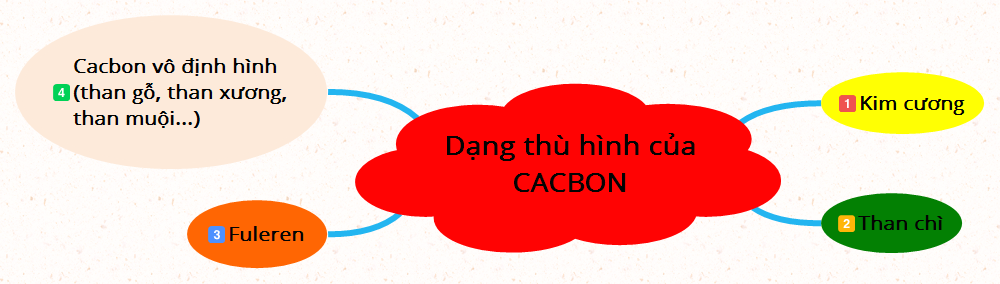 II. Tính chất vật lí và ứng dụng
Kim cương
Than chì
Fuleren
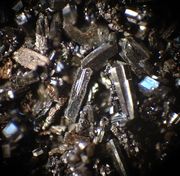 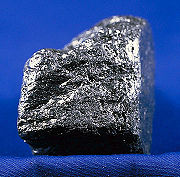 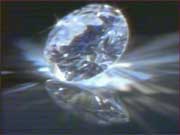 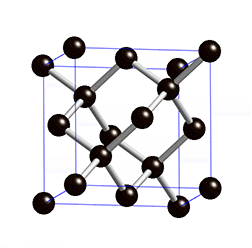 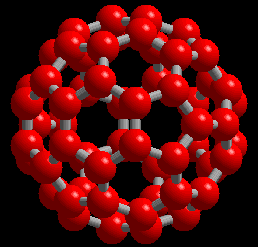 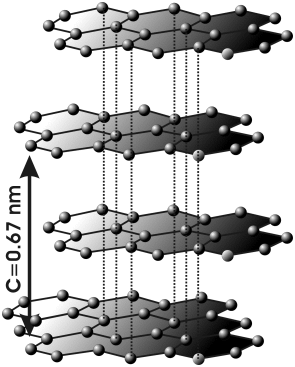 Liên cộng hoá trị
0,154 nm
Cấu trúc tinh thể kim cương
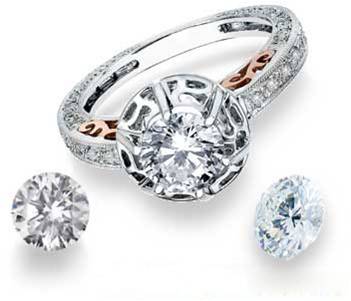 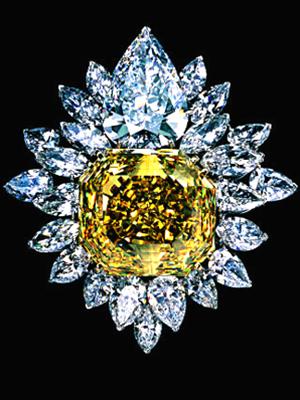 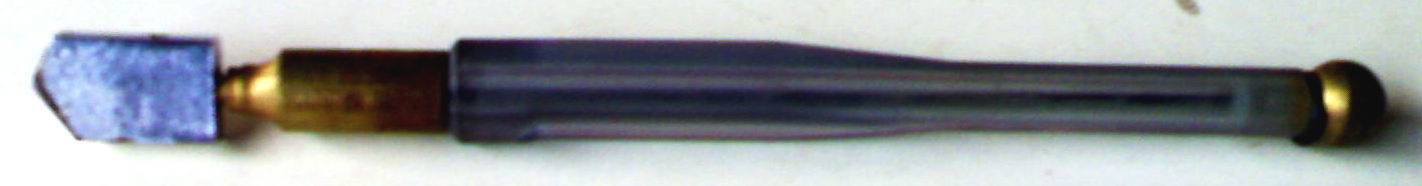 Dao cắt thủy tinh
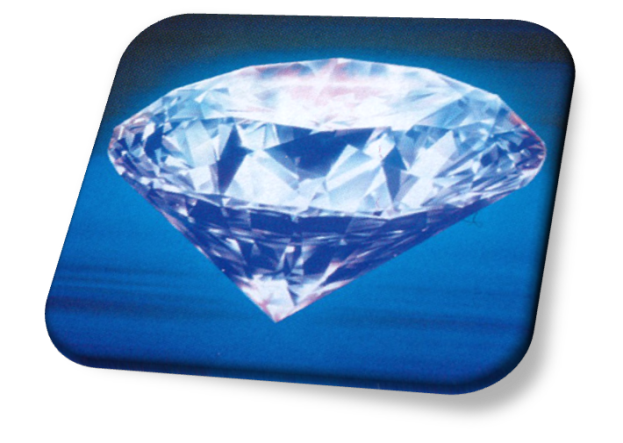 Đồ trang sức
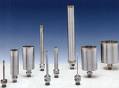 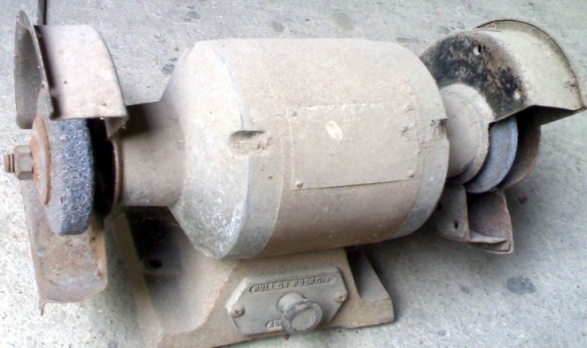 KIM CƯƠNG
Bột mài
Mũi khoan
0,142nm
Liên Kết yếu 
Giữa các lớp
0,34nm
Cấu trúc tinh thể than chì
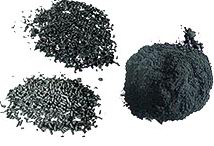 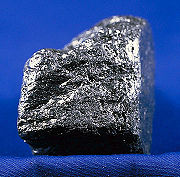 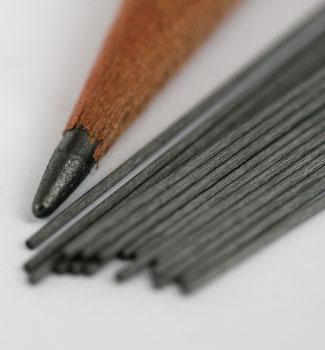 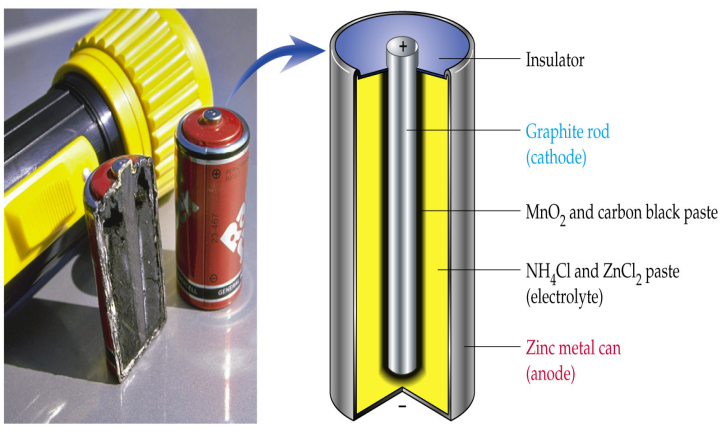 Bút chì đen
Điện cực
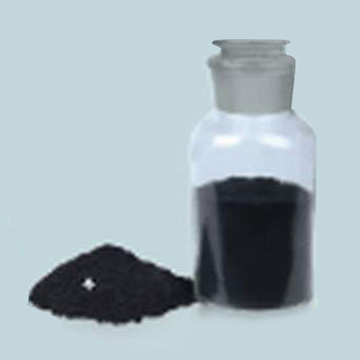 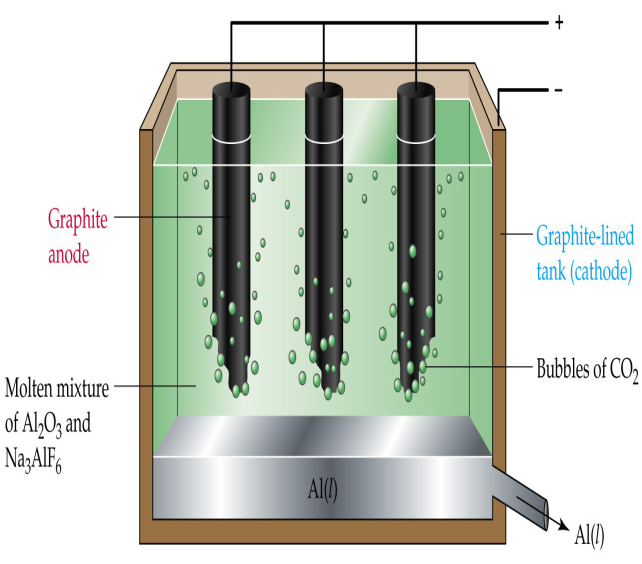 THAN CHÌ
Chất bôi trơn
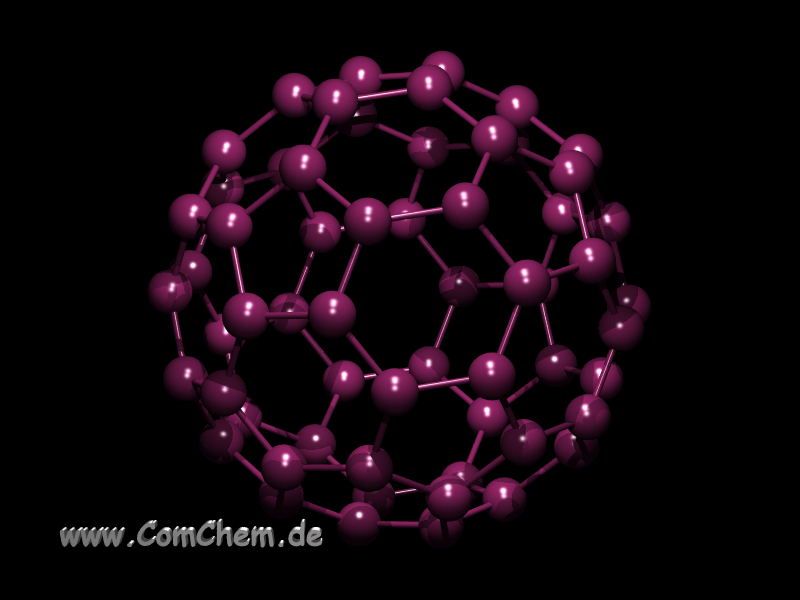 Mô hình cấu trúc fuleren C60
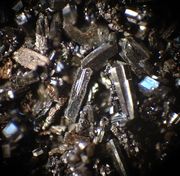 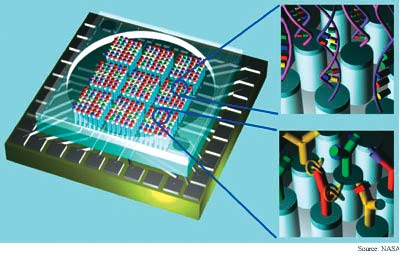 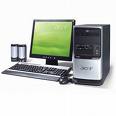 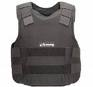 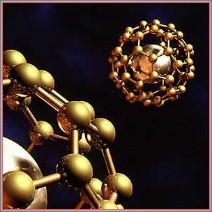 Vi mạch điện tử bằng sợi cacbonNano
Bộ phận tản nhiệt
Áo giáp chống đạn
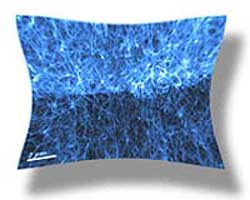 (Là vật liệu dẫn nhiệt tốt nhất)
Màng nano C60 bền hơn thép
FULEREN
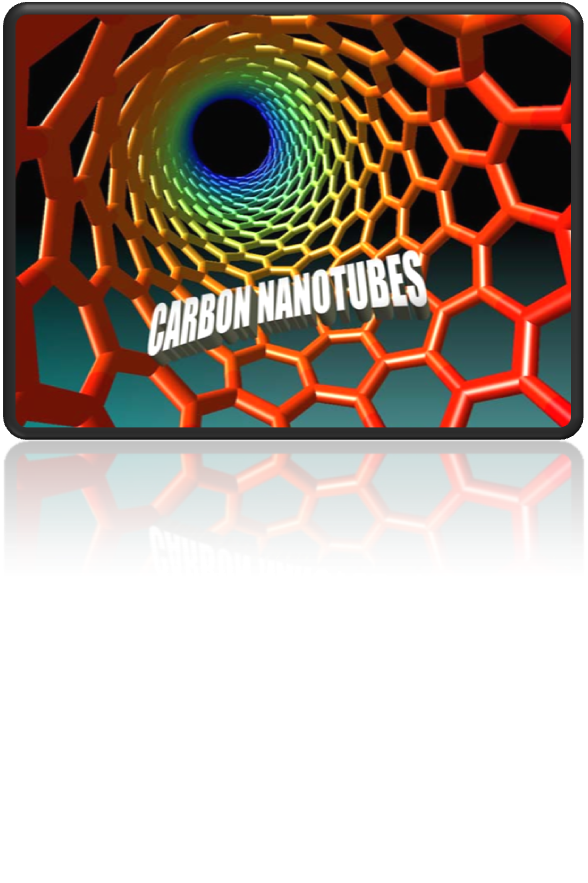 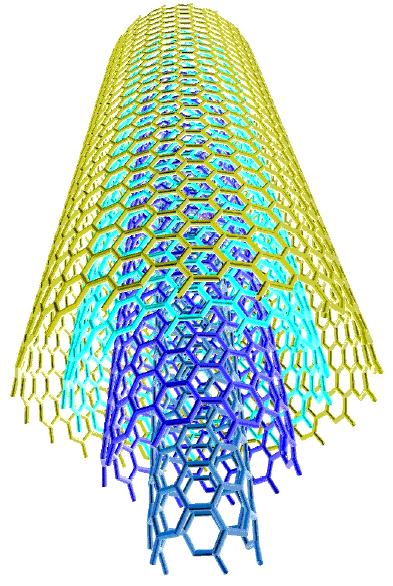 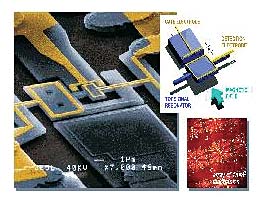 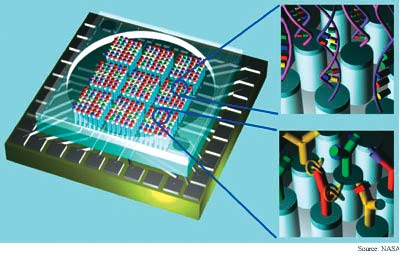 Vi mạch điện tử bằng sợi cacbon Nano
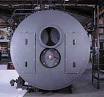 Làm chất khử trong luyện kim
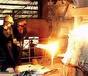 Luyện kim loại từ quặng
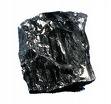 THAN CỐC
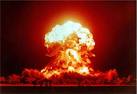 Thuốc nổ
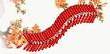 Thuốc pháo
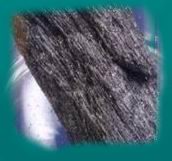 THAN GỖ
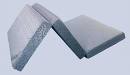 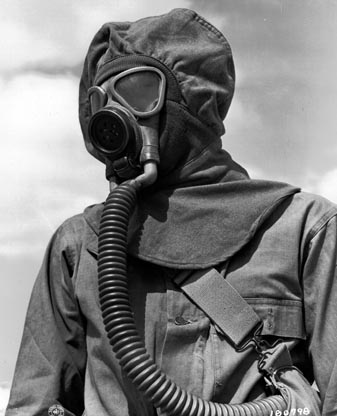 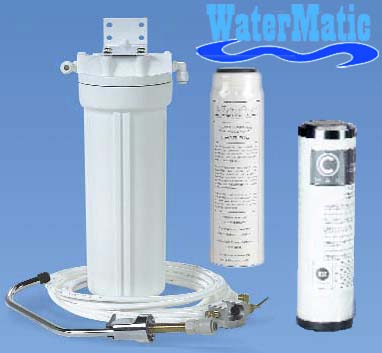 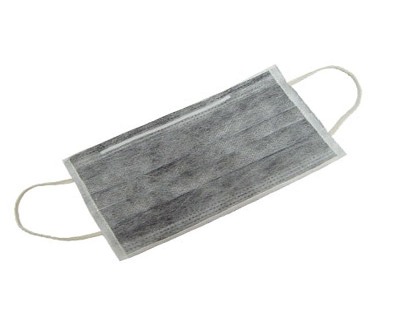 Nệm than hoạt tính
Khẩu trang phòng độc
Mặt nạ phòng độc
Máy lọc nước tinh khiết
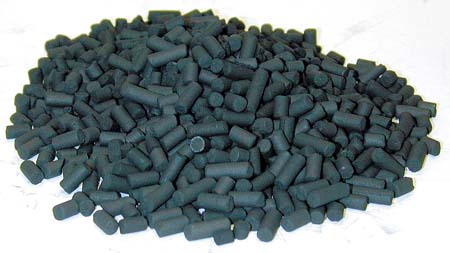 THAN HOẠT TÍNH
Do có khả năng hấp phụ mạnh..
Công nghiệp hóa chất
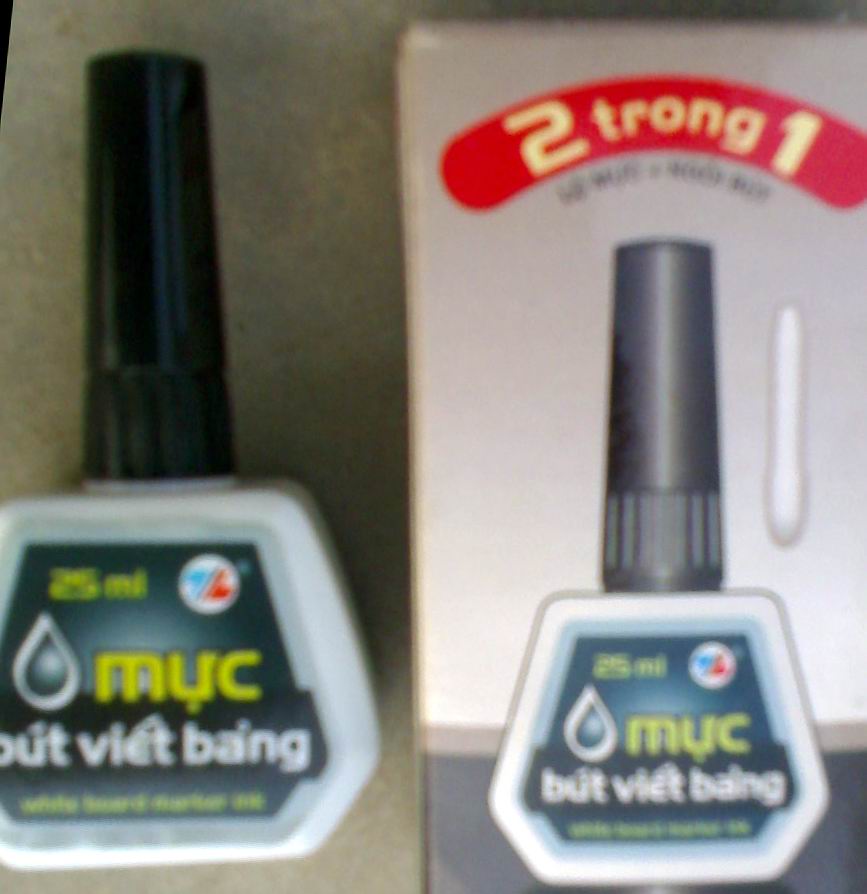 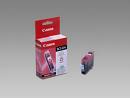 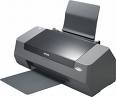 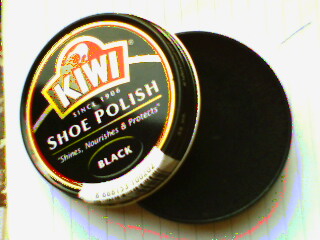 Xi đánh giày
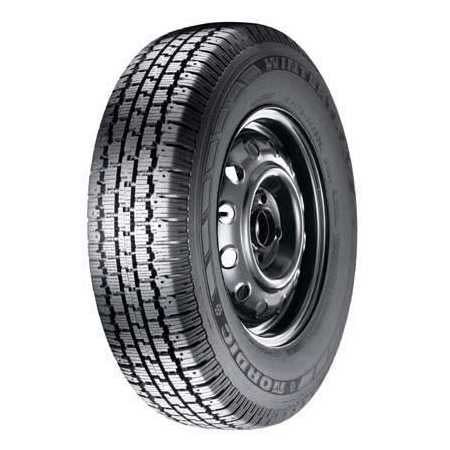 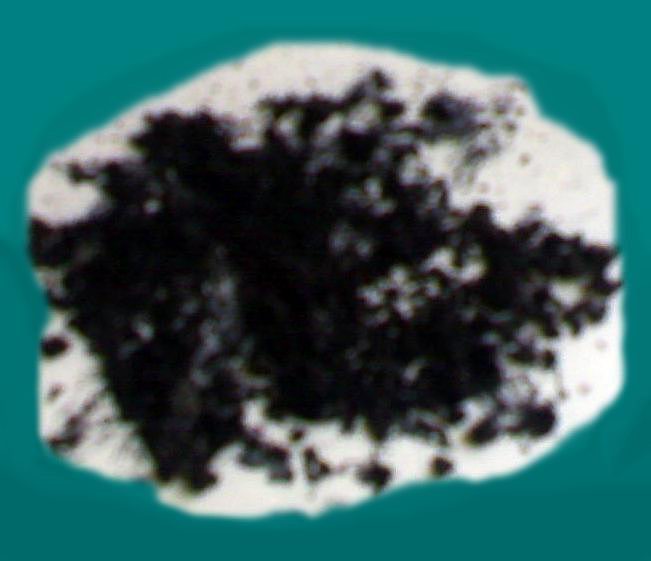 Chất độn cao su
Mực in
THAN MUỘI
Dựa vào số oxi hóa, cho biết tính chất hóa học của Cacbon?
+4
CO2
CO
+2
C
0
- 4
CH4
III. Tính chất hóa học
Tính khử (tính chất chủ yếu)
Tính oxi hóa
Có nên đốt than trong phòng kín không?
III. Tính chất hóa học
1. Tính khử
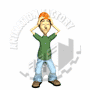 a. Tác dụng với oxi
0
+4
C +  O2
CO2
Ở nhiệt độ cao, C lại khử CO2
+2
0
+4
CO
2
CO2 + C
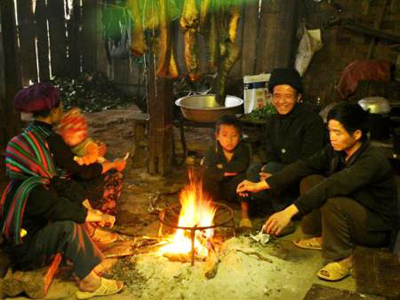 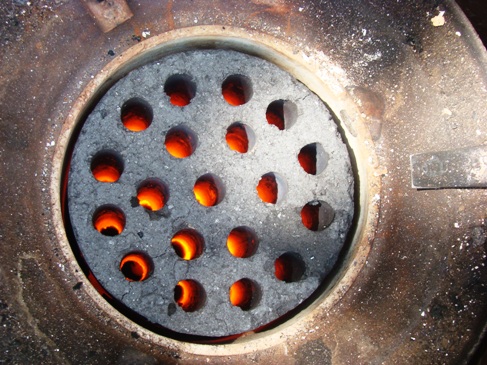 Nên sử dụng bếp than ở nơi thoáng khí (dư O2) để hạn chế khí CO tạo ra.
0
+4
t0
2CuO  + C
2Cu  +  CO2
0
+4
t0
C  +  4 HNO3(dặc)
CO2
2H2O
+
4NO2
+
III. Tính chất hóa học
1. Tính khử
b. Tác dụng với hợp chất
Phản ứng với nhiều chất oxi hóa như HNO3, KClO3, 
oxit kim loại…
C +  2H2  CH4
C +  Ca 
C +  Al 
III. Tính chất hóa học
2. Tính oxi hóa
a. Tác dụng với hiđro
0
0
-4
to
xt
b. Tác dụng với kim loại  muối cacbua
0
+3
-4
0
to
Al4C3
3
4
(Nhôm cacbua)
-1
+2
0
to
0
2
CaC2
(Canxi cacbua)
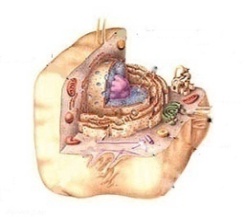 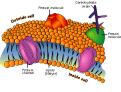 Tế bào
Màng tế bào
IV. Trạng thái tự nhiên
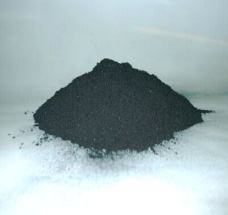 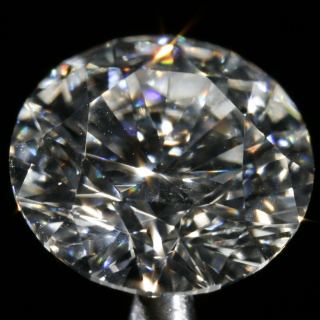 Dạng tự do
Kim cương
Than chì
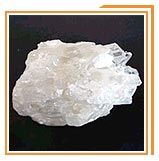 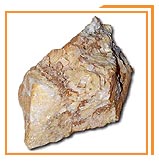 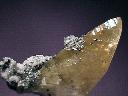 Dạng hợp chất
-Khoáng vật
Canxit
CaCO3
Đolomit 
CaCO3.MgCO3
Magiezit
MgCO3
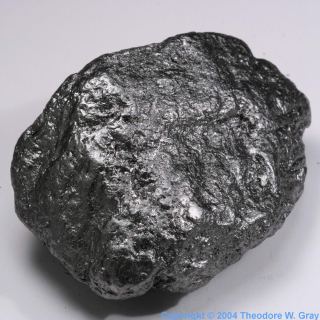 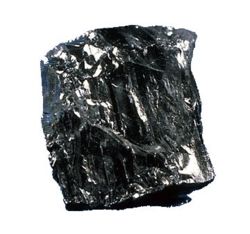 -Than mỏ,
 dầu mỏ..
Than antraxit
Than đá
-Tế bào
V. Điều chế:
20000C, 50-100 nghìn atm
Kim c­ương nhân tạo
Than chì
Xt( Fe, Cr, Ni )
Than chì nhân tạo
2500-30000C
Than cốc
Không có không khí
10000C
Than mỡ
Than cốc
Lò cốc, ko có không khí
Đốt, 
thiếu O2
Gỗ
Than gỗ
t0C , xt
CH4
C muội  + 2H2
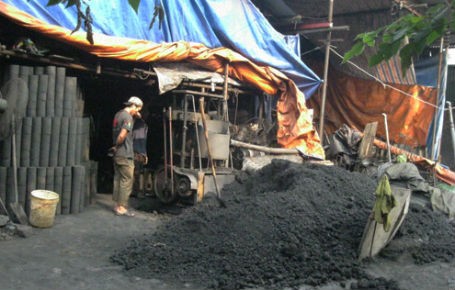 Hình ảnh 
sản xuất
Than tổ ong
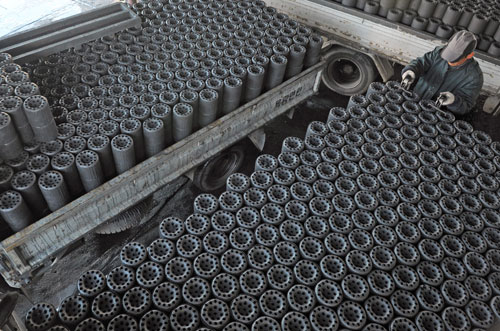 Hình ảnh khai thác mỏ than lộ thiên
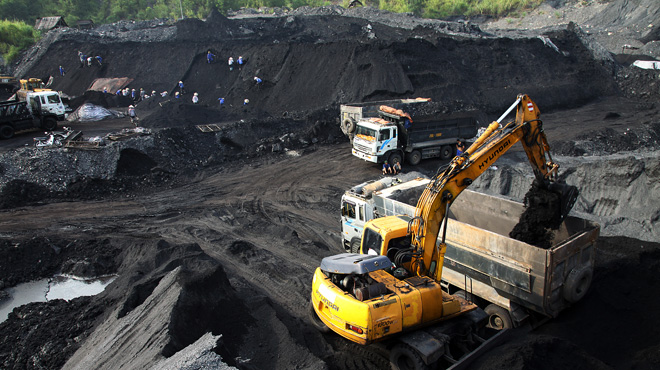 Hình ảnh khai thác mỏ than lộ thiên
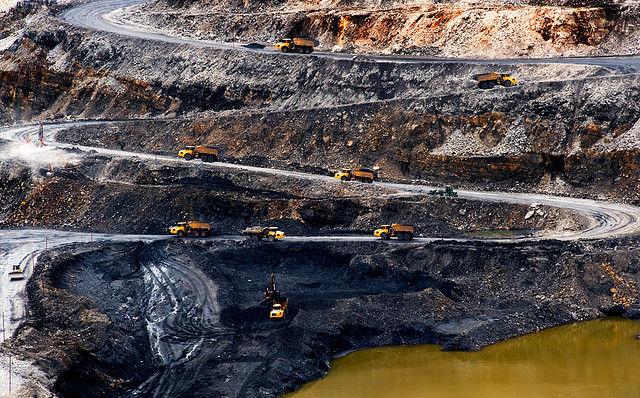 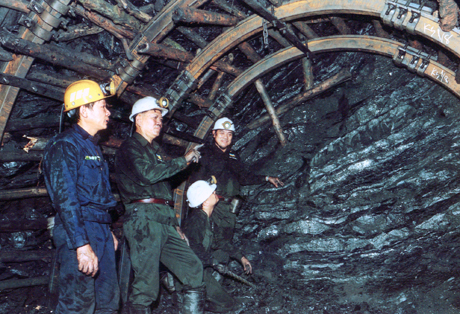 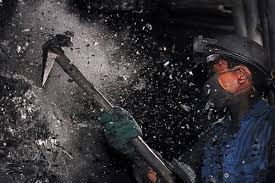 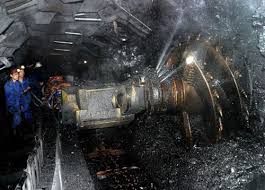 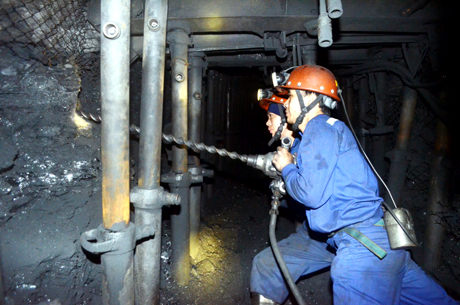 Hình ảnh khai thác than trong hầm mỏ
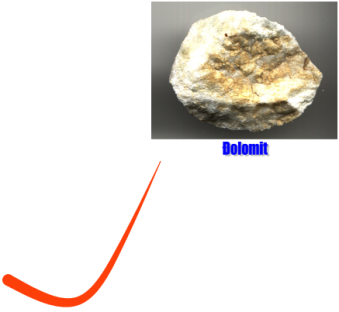 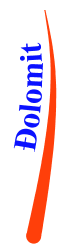 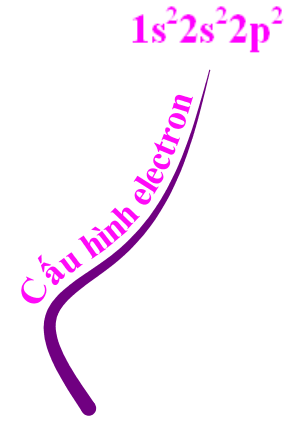 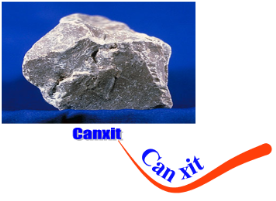 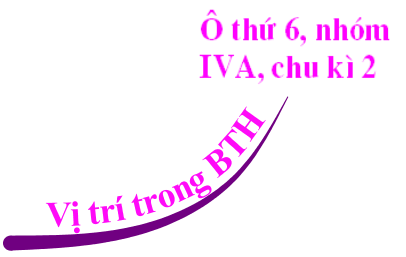 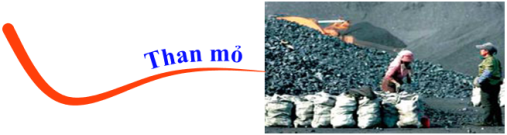 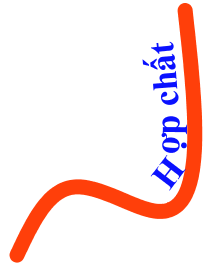 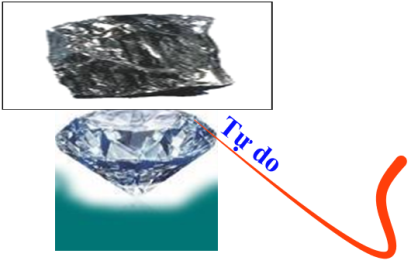 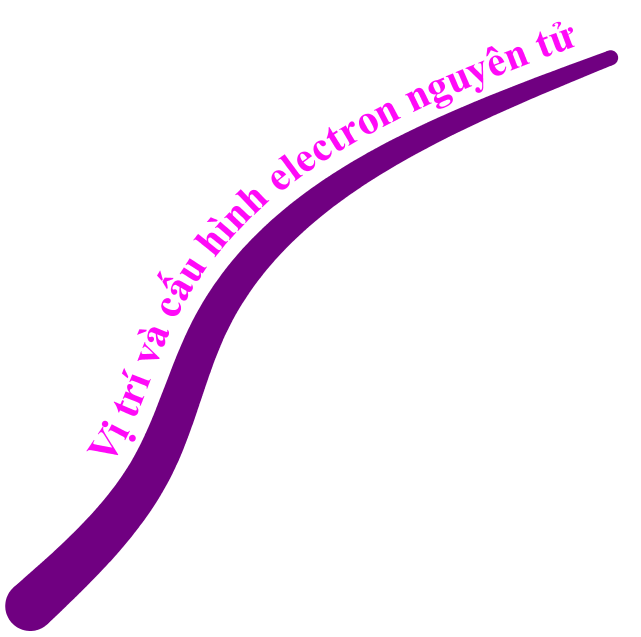 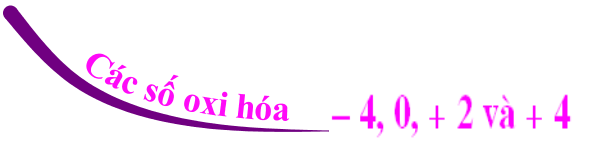 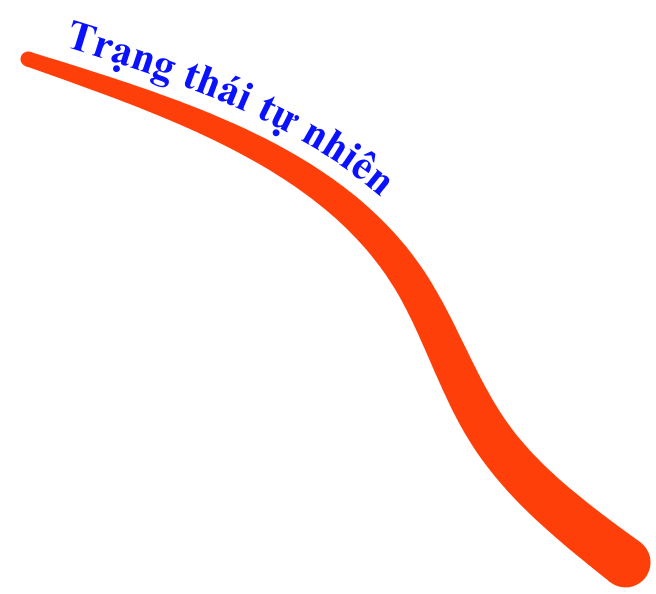 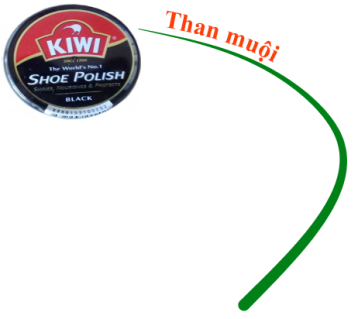 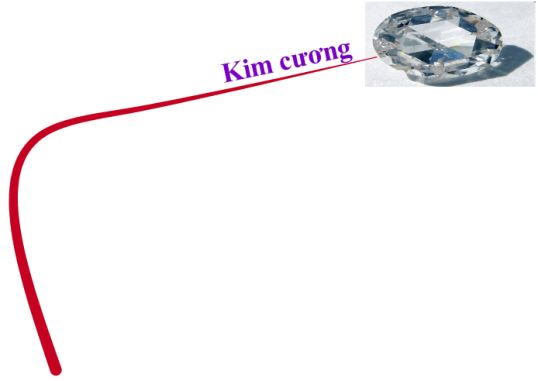 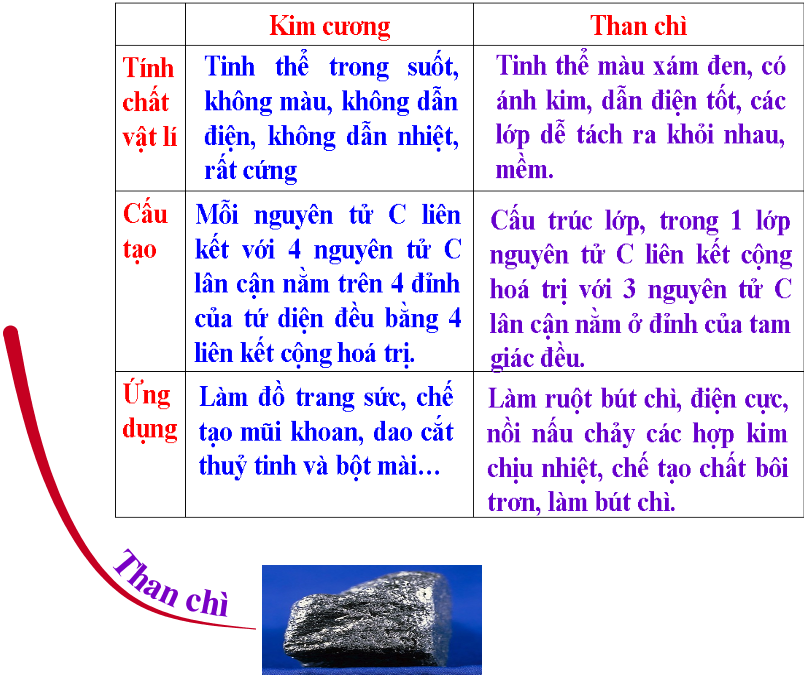 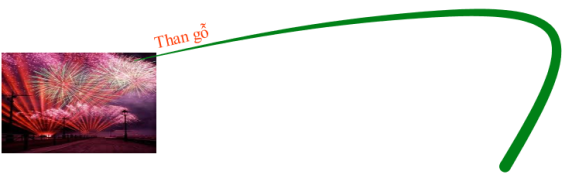 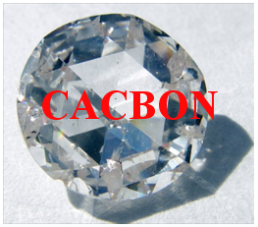 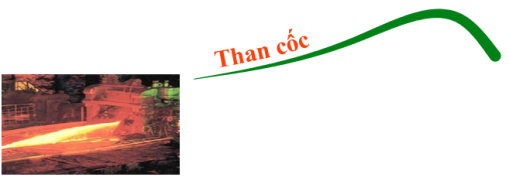 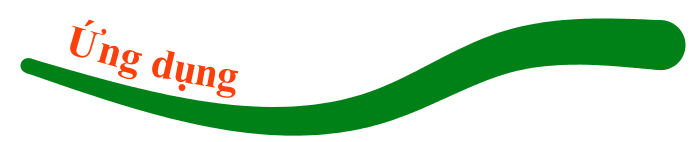 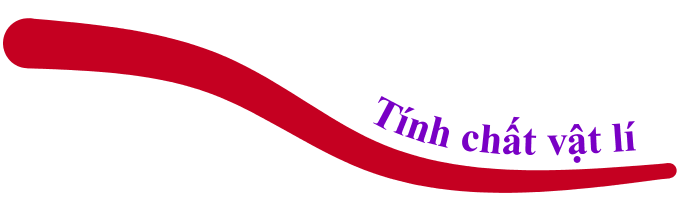 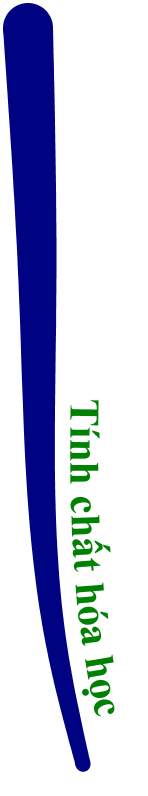 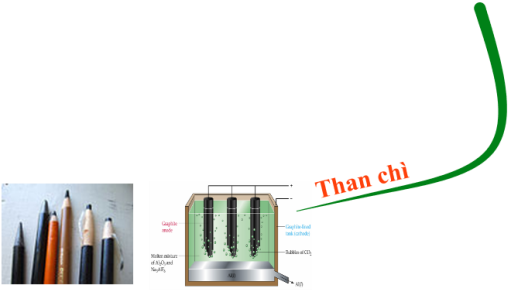 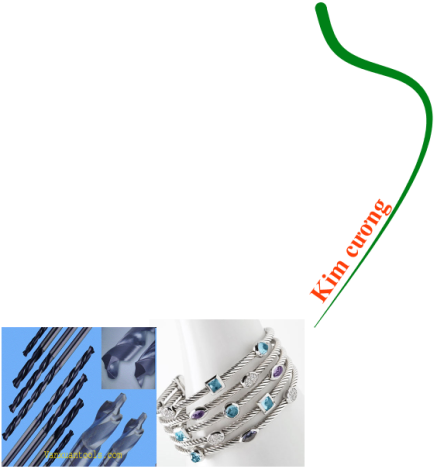 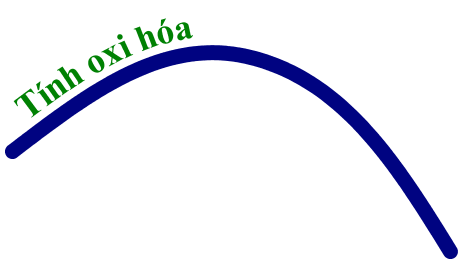 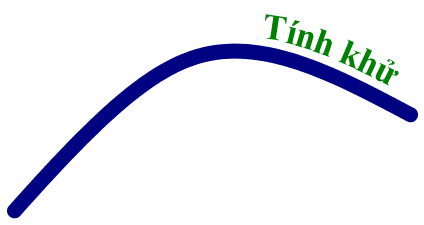 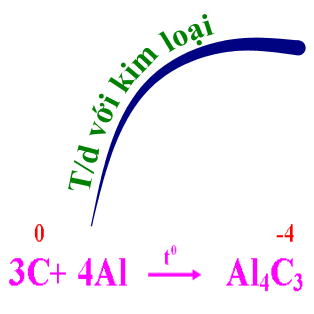 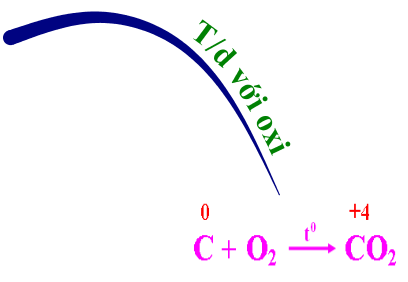 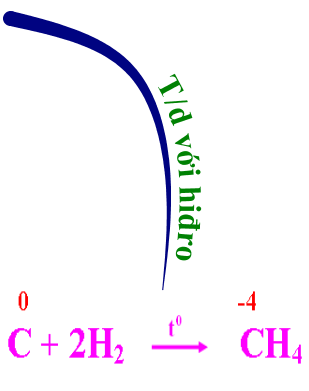 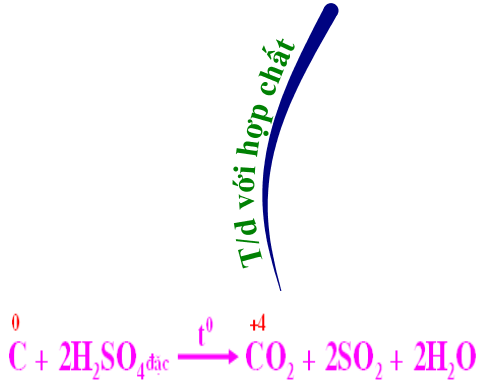 HOẠT ĐỘNG MỞ RỘNG
Thiết bị lọc nước mưa axit
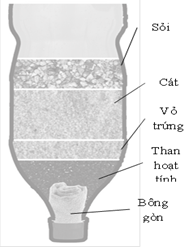 Hoàn thành bảng bên dưới:
10
1
2
3
4
5
6
7
8
9
Bài tập củng cố
Chọn đáp án đúng nhất trong các câu sau:
Câu 1. Kim cương và than chì là các dạng:
			 A. Thù hình của cacbon 			 		 B. Đồng vị của cacbon.
			 C. Đồng hình của cacbon.
                 	 D.Đồng phân của cacbon.
Bài tập củng cố
Câu 2: Kim cương cứng nhất trong tự nhiên, trong khi đó than chì mềm đến mức có thể sử dụng sản xuất lõi bút chì 6B dùng để kẻ mắt. Điều giải thích nào sau đây là đúng?
A. Kim cương có cấu trúc tinh thể nguyên tử dạng tứ diện đều, than chì có cấu trúc lớp, trong đó khoảng cách giữa các lớp khá lớn.
B. Kim cương không dẫn điện, dẫn nhiệt kém.
C. Than chì có các electron tự do.
D. Than chì có màu đen.
Bài tập củng cố
Câu 3: Tủ lạnh dùng lâu thường có mùi hôi, để khử mùi hôi người ta đưa vào tủ 1 mẩu than gỗ. Tại sao than gỗ có thể khử được mùi hôi?
A. Than gỗ có khả năng phản ứng với các chất có mùi hôi tạo thành chất không mùi.
B. Than gỗ có khả năng hấp phụ các chất khí có mùi hôi.
C. Than gỗ có tính khử mạnh.
D. Than gỗ là xúc tác chuyển hoá các chất khí có mùi hôi tạo thành chất không mùi.
BÀI TẬP VỀ NHÀ
Làm bài tập: 2,3,4,5 –SGK trang 70
Đọc trước bài 16: Hợp chất của cacbon